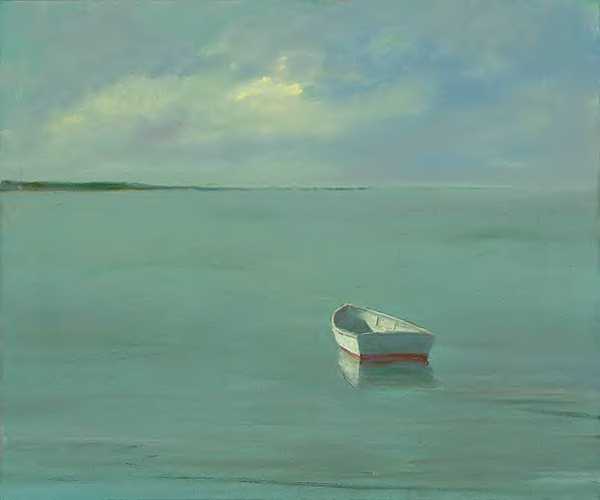 Are You Drifting?
Hebrews 2:1
INTRODUCTION
Drifting is a real danger, or no need to warn
Water or air or land
Physically, mentally or spiritually
It is incremental (little by little) almost unnoticeable
INTRODUCTION
Drifting is a real danger, or no need to warn
Water or air or land
Physically, mentally or spiritually
It is incremental (little by little) almost unnoticeable
If you are not on the lookout for it, it may be too late by the time you notice
Let’s be on the lookout!
INTRODUCTION
3 main points we want to study today:
1. Things we know about drifting
2. Some signs of drifting
3. Helpful tips
6 THINGS WE KNOW ABOUT DRIFTING
1.  It requires no effort
Just stop rowing
Untie from the dock
Other forces will take over (gravity, tide, undercurrents)
6 THINGS WE KNOW ABOUT DRIFTING
1.  It requires no effort
Just stop rowing
Untie from the dock
Other forces will take over (gravity, tide, undercurrents)
Spiritually, the principle is the same
Faithfulness requires dedication
The solution: pay much closer attention…
6 THINGS WE KNOW ABOUT DRIFTING
2.  Size is irrelevant
A car may drift on land
A small boat/tanker on water
A plane in the air
A whole continent
6 THINGS WE KNOW ABOUT DRIFTING
2.  Size is irrelevant
A car may drift on land
A small boat/tanker on water
A plane in the air
A whole continent
Spiritually, size is also meaningless
An individual may drift
A group of Christians may drift
An entire congregation may drift
6 THINGS WE KNOW ABOUT DRIFTING
3.  You never drift upstream
Always follow the tide
Faithfulness is like oaring upstream (2 Peter 1:5; 3:18)
As soon as you stop, you start going back
6 THINGS WE KNOW ABOUT DRIFTING
3.  You never drift upstream
Always follow the tide
Faithfulness is like oaring upstream (2 Peter 1:5; 3:18)
As soon as you stop, you start going back
4.  Speed/danger increases the further you go
It may be too late by the time you hear the noise
You may lose sight of landmarks (lose bearings)
Spiritually, this is also true
6 THINGS WE KNOW ABOUT DRIFTING
5.  There is danger to others close by
A drifting ship is a danger to itself and other vessels
Ephesians 4:14 – tossed to and fro…
6 THINGS WE KNOW ABOUT DRIFTING
5.  There is danger to others close by
A drifting ship is a danger to itself and other vessels
Ephesians 4:14 – tossed to and fro…
6.  The end is a wreck
If no intervention
Over the falls/smashed on shore/sunk by storms
Spiritually, Hebrews 2:2-3 – Punishment
SOME SIGNS OF DRIFTING
Losing your desire to be with God
Reading His word (Bible)
The Bible is unique (Luke 16:27-31)
Answers life’s questions
Guides man’s life (Psalm 119:9-16)
SOME SIGNS OF DRIFTING
Losing your desire to be with God
Reading His word (Bible)
The Bible is unique (Luke 16:27-31)
Answers life’s questions
Guides man’s life (Psalm 119:9-16)
Speaking with Him (prayer)
Jesus gave us an example to pray often
We are not to grow weary
The more you drift, the less you desire to pray
SOME SIGNS OF DRIFTING
Losing your desire to be with God’s people…
While worshipping God
Psalm 122:1; Hebrews 10:24-25
Outside the worship service
Romans 14:19; Hebrews 3:13
SOME SIGNS OF DRIFTING
Losing your desire to be with God’s people…
While worshipping God
Psalm 122:1; Hebrews 10:24-25
Outside the worship service
Romans 14:19; Hebrews 3:13
While spending more time with unbelievers
1 Corinthians 15:33 – Bad company…
Where is your preference?
SOME SIGNS OF DRIFTING
Losing your thrill over the gospel…
Matthew 28:18-20; Acts 8:4, 39
Revelation 2:4 – left your first love
SOME SIGNS OF DRIFTING
Losing your thrill over the gospel…
Matthew 28:18-20; Acts 8:4, 39
Revelation 2:4 – left your first love
Increasing thrill over worldly things
School/ work honors
Sporting events (participating or not)
Family outings/vacations
Nothing wrong with these – just compare
HELPFUL TIPS
Keep rowing!
Philippians 3:12-15 - …I press on…
2 Peter 1: 10 – Applying all diligence…
HELPFUL TIPS
Keep rowing!
Philippians 3:12-15 - …I press on…
2 Peter 1: 10 – Applying all diligence…
Expect to go against the tide
Peer pressure, popularity
Humanism, worldliness, denominationalism
Neglect, pride
Sadly, the majority will be lost (Matthew 7:13-14)
HELPFUL TIPS
Watch out for undercurrents, outside forces
They are always there-tugging at you
1 Peter 2:11; Galatians 5:16-18
HELPFUL TIPS
Watch out for undercurrents, outside forces
They are always there-tugging at you
1 Peter 2:11; Galatians 5:16-18
We have an anchor
Hebrews 6:19
Colossians 2:6-7
CONCLUSION
The danger is real
Many in this congregation have drifted away
2 Corinthians 13:5 – Examine yourselves
The warnings are real, also.
CONCLUSION
The danger is real
Many in this congregation have drifted away
2 Corinthians 13:5 – Examine yourselves
The warnings are real, also.
Ask yourself:
Do I have the zeal I once had?
Do I share the gospel with the lost?
Do I assemble because it is expected or because I want to?
Is my love greater for the world? Or for Jesus?
Are YOU a Christian?
Hear
Believe
Repent
Confess
Be Baptized
Continue Faithfully
Romans 10:17
Mark 16:16
Acts 2:38
Acts 22:16
Mark 16:16
Hebrews 10:38